Condensed Matter Physics I
Prof. Dr. Ir. Paul H.M. van Loosdrecht
II Physikalisches Institut, Room 312
E-mail: pvl@ph2.uni-koeln.de
Website:	http:/www.loosdrecht.net/
Previously
Thermal expansion
	- Lattice anharmonicityHeat Capacity
	- Dulong-Petit law	- Density of states	- Debye model (T3 law)
	- Einstein model
	- Phase transitions
Today
Heat conducivity
 Intro to second quantization
 Metals
Tl
Tr
L
Thermal energy flux:
Thermal conductivity
Thermal gradient:
: Thermal conductivity
Is due to diffusion of particles (here phonons)
T+dT
T
dw=n-1CvdT
Cv dT
U
U
Thermal conductivity
Imperfections, crystal boundaries, isotopes

 Phonon-phonon scattering (normal processes)

 Phonon-phonon scattering (Umklapp processes)
Phonon mean free path    limited by
Scattering of phonons
Harmonic approximation in perfect lattice: 	Phonons are eigen-states of Hamiltonian	NO phonon-phonon scattering
Imperfections etc.:     = T independent: k  v  Cv(T)  T3
Normal processes:
No net change of phonon momentum
Umklapp processes:
G
Momentum transferred to crystal:
Scattering of phonons
Thermal conductivity
High T: Cv constant, scattering  n(w)  T                   k T-1
Low T:  Umklapp needs phonon at BZB (~Debye energy) 
       Very low T: no phonons for U-process:   
		       constant (imperfections)         k T3
        Near T~TD U-processes become important
                             Scattering ~ # phonons with ~Debye energy
Thermal conductivity
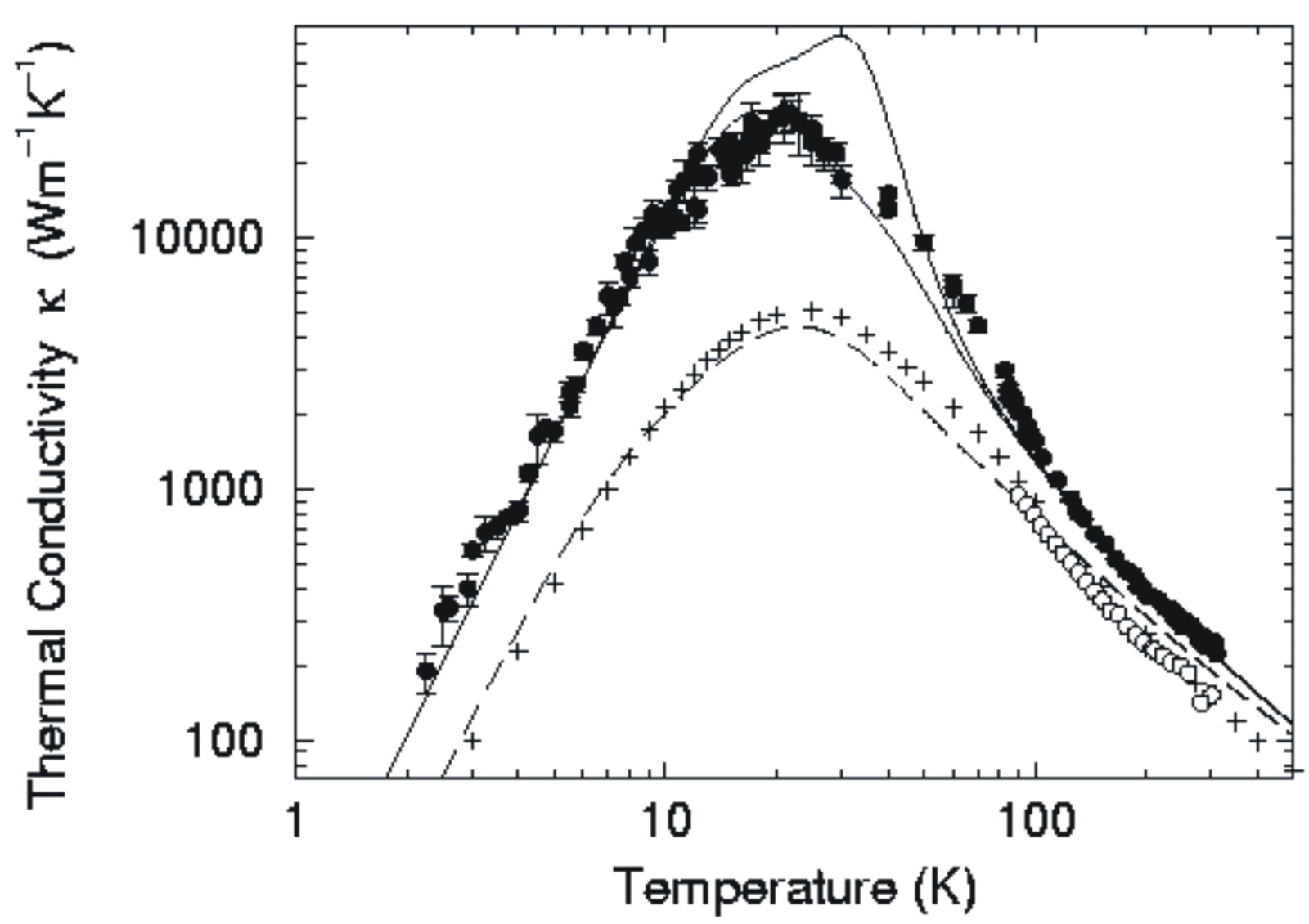 ~exp(TD/T)
T3
T-1
Isotope pure Silicon (T. Ruf et al. Sol. St. Comm. 2000)